ISO 15189 Corrective Action
Document Review and Training
Agenda
Root Cause Analysis (RCA) process
ISO 4.3 Document Control Standard
Non-conformance 4.3/5.5.3 Document Control
Corrective Action Plan

Test understanding of document revisions
RCA Process
Step 1:
Define the Problem
Assemble the team
Interview the individuals who have insight into the problem
Review the data
Develop the problem definition
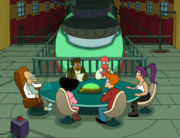 RCA Process
Step 2:
Map Current Process
Interview individuals doing the work
Review lab documents
Create and/or expand flowcharts
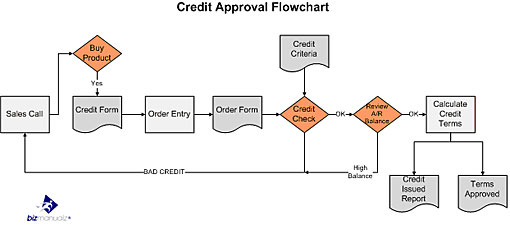 RCA Process
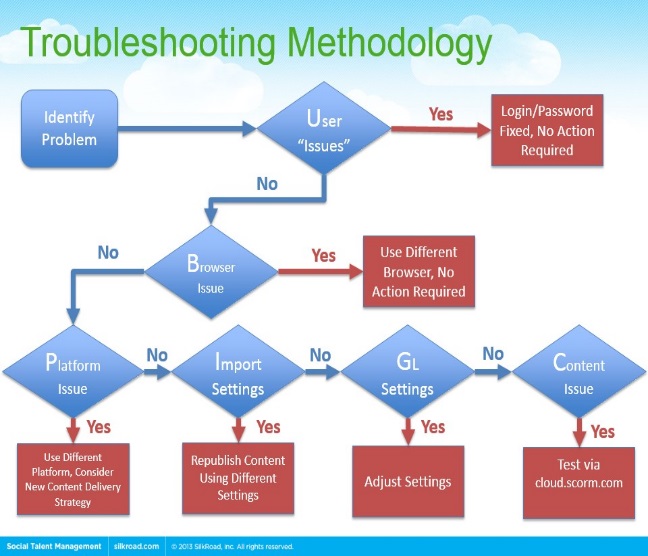 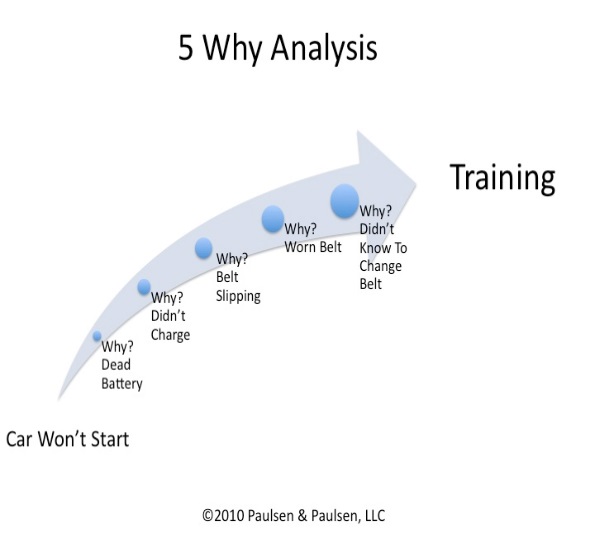 Step 3:
Find Root Cause
Choose appropriate tool to use
Flowcharting
Five whys
Fault tree
Fish Bone Diagram
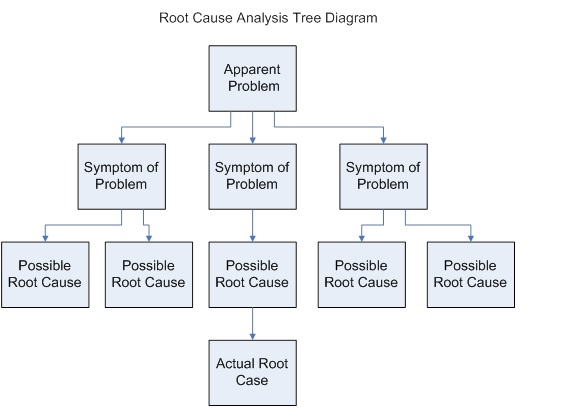 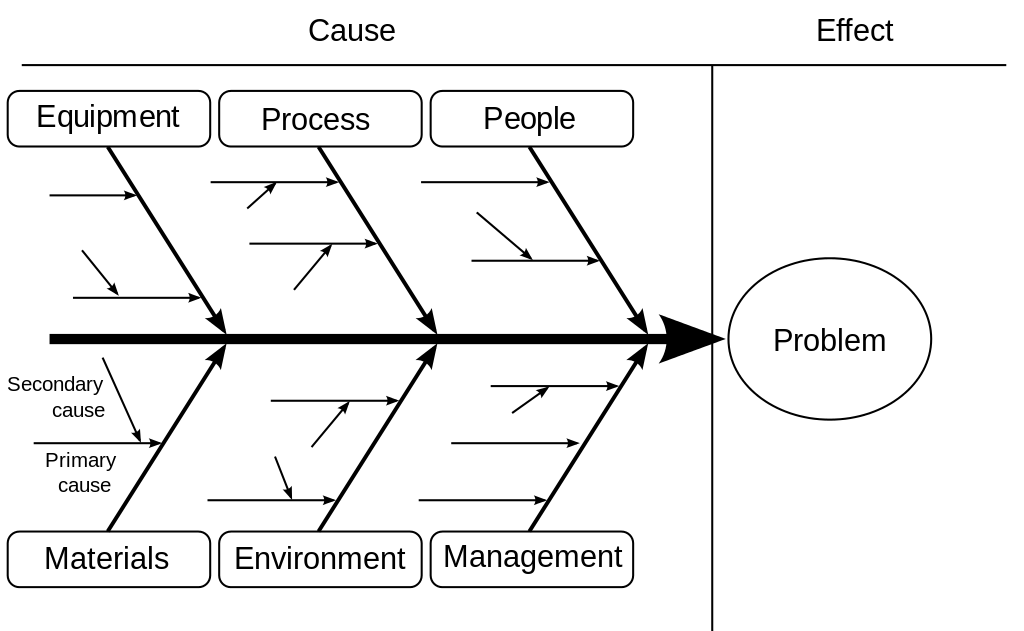 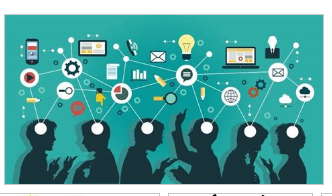 RCA Process
Step 4:
Develop Corrective Actions
Consider solution types:
Weak – Provide training, warnings, and/or additional checks or reviews
Intermediate – Provide information at point of need (derivative documents)
Strong – Make physical changes to environment or redesign the process
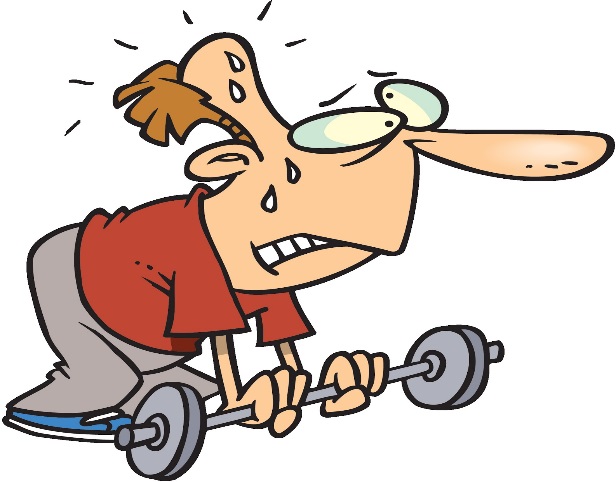 RCA Process
Step 5:
Implement Corrective Action
Identify possible sources of resistance/roadblock
Develop a “Change Management” approach
Develop a plan and schedule for implementation
Implement the actions
Example of Change Mgmt Approach
Example 2:  Project Timeline
Our Change Mgmt Site (SharePoint)
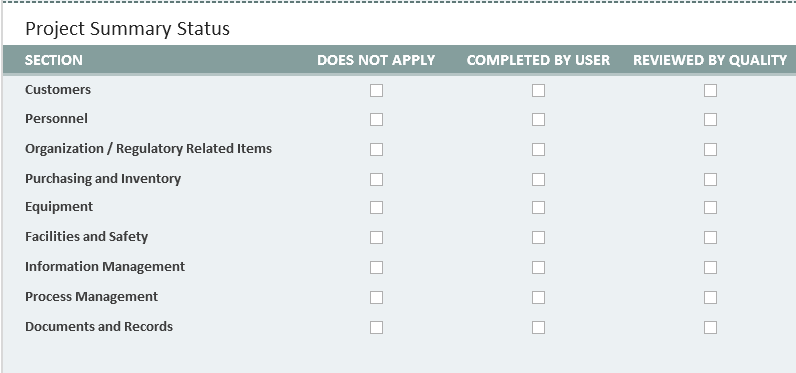 RCA Process
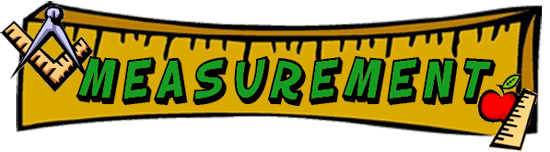 Step 6:
Assess Effectiveness
Choose an Assessment Approach
Monitor established metric (e.g. Quality Indicator)
Perform a focused internal assessment or audit
Set up a simulation/experiment (e.g. mock events)

Make changes if needed after evaluation.
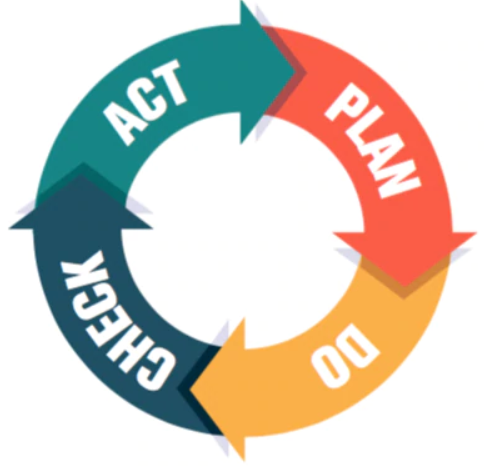 Standards cited for nonconformance
4.3 Document Control
The laboratory shall control documents required by the quality management system and shall ensure that unintended use of any obsolete document is prevented.

4.3.d Only current, authorized editions of applicable documents are available at points of use. 
4.3.i  Obsolete controlled documents are dated and marked as obsolete. 
4.3.h At least one copy of an obsolete controlled document is retained for a specified time period or in accordance with applicable specified requirements.

5.5.3 Any condensed document format must correspond to the documented procedure
Our Response:  Performed RCA
Assembled a Team
Defined the Problem
Mapped the Current Process
Determined the Root Cause
Developed Corrective Actions
Implemented Actions
Will Assess Effectiveness
Assembled a Team
Team Members:
Defined the Problem
Incorrect or incomplete information is available to bench techs leading to the risk for performing incorrect actions/procedures in the laboratory.
Mapped Current Process
Determined the Root Cause
Summary:  The Document Management policy and the Vendor Selection, Equipment Acquisition, and Inventory Management policy are incomplete, unclear and ambiguous regarding management of derivative documents. 

The Document Management Policy outlines the process to control documents outside of Lucidoc, including derivative documents; however, there is no process for tracking these documents and their locations so that when the source document is updated, the posted documents are also updated.
Lack of clear instructions to section managers outlining the requirements for the annual review of derivative documents.  
Lack of a clear requirement to have a Master List of Derivative Documents or indicator to remind managers to update the posted version when a revision occurs. 

The Document Management Policy does not instruct authors to give source documentation to collaborators to ensure required changes have been made to the revised document.  

Vendor Selection, Equipment Acquisition, and Inventory Management Policy does not address the management of Technical Bulletins.
Developed Corrective Actions
Document Management Policy was revised to address the missing requirements and clarify the process for handling derivative documents to include a Derivative Document and Form Location List, and to ensure that associated derivative documents are updated when the source document changes. 

Creating and Managing Documents in Lucidoc was revised to address the Reviewer’s Impact Assessment and that the document owner must provide the source or reference document for the change – so that the reviewer can provide accurate feedback to the author. 

A new policy Handling Communication from Vendors and Suppliers was developed to include all communication types received from vendors and suppliers and how to evaluate the impact on laboratory operations.
Implement Corrective Actions & Evaluate Effectiveness
Procedures were revised
Training required
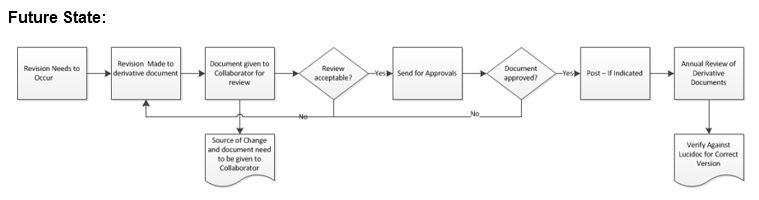 Knowledge Check
Updated the following documents
Document Management
Creating and Managing Documents in Lucidoc
Derivative Documents/Forms Location List
Handling Communication from Vendors and Suppliers
Vendor Selection, Equipment Acquisition and Inventory Management
Open each document in Lucidoc and click on info
See changes in red/green.  Red is deletions/Green is additions
Use above documents and the PowerPoint as a reference for the test
Must make at least 80% to pass
Test Time